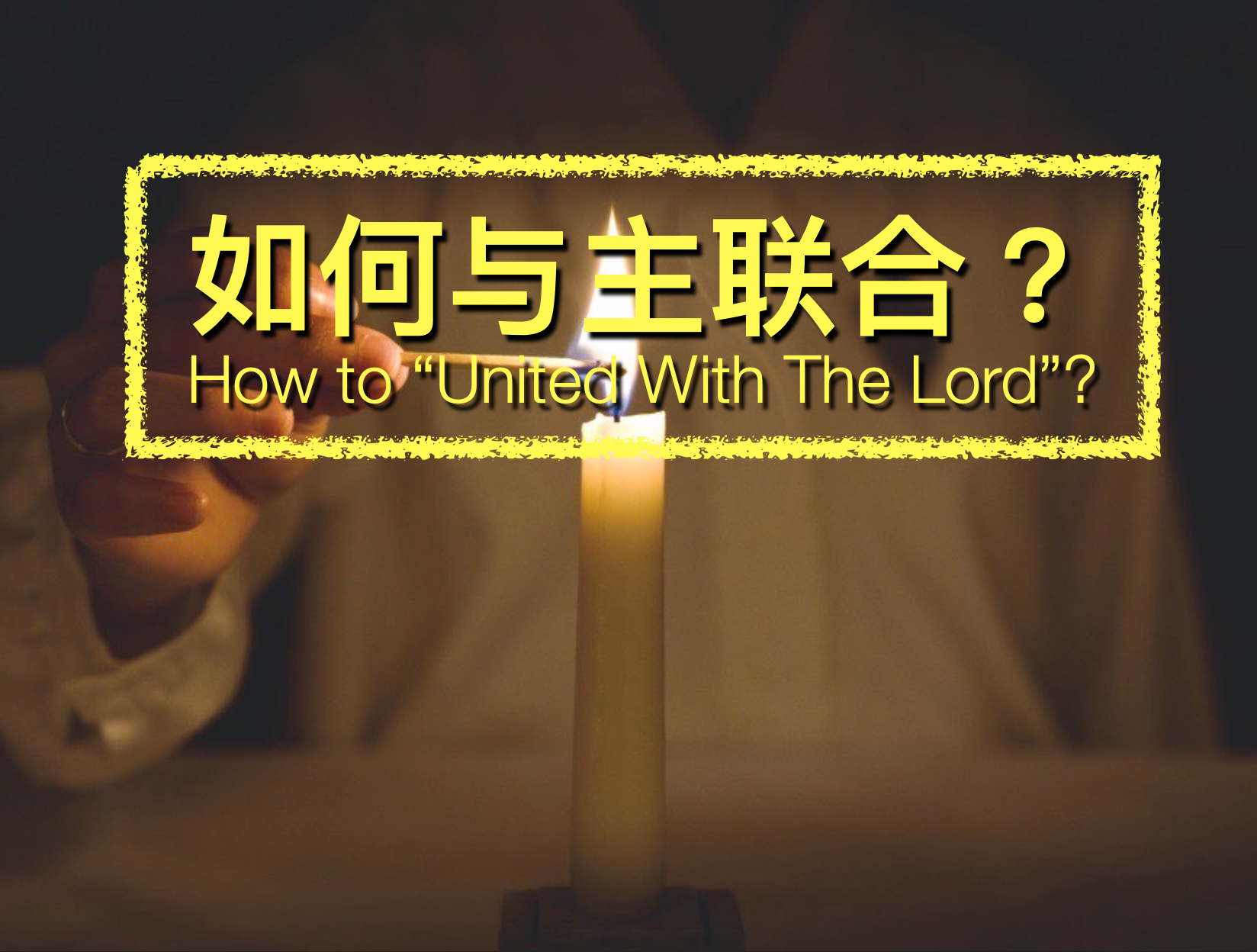 房正豪牧师
罗马书 6:1~2
1 这样，怎么说呢？我们可以仍在罪中，叫恩典显多吗？ 
2 断乎不可！我们在罪上死了的人，岂可仍在罪中活着呢？
Romans 6:1~2
1 What should we say, then? Should we go on sinning so that grace may increase? 
2 Of course not! How can we who died as far as sin is concerned go on living in it?
罗马书 6:3~5
3 岂 不 知 我 们 这 受 洗 归 入 基 督 耶 稣 的 人 是 受 洗 归 入 他 的 死 麽 ？
4 所 以 ， 我 们 藉 着 洗 礼 归 入 死 ， 和 他 一 同 埋 葬 ， 原 是 叫 我 们 一 举 一 动 有 新 生 的 样 式 ， 像 基 督 藉 着 父 的 荣 耀 从 死 里 复 活 一 样 。
5 我们若在他死的形状上与他联合，也要在他复活的形状上与他联合。
Romans 6:3~5
3 Or don’t you know that all of us who were baptized into union with the Messiah[a] Jesus were baptized into his death?
4 Therefore, through baptism we were buried with him into his death so that, just as the Messiah[b] was raised from the dead by the Father’s glory, we too may live an entirely new life. 
5 For if we have become united with him in a death like his, we will certainly also be united with him in a resurrection like his.
与主联合
1.确认耶稣是我生命的主人! 
United With The Lord
Confirm that Jesus is the 
master of your life!
与主联合
2.我愿意顺服主的命令！
United With The Lord
1. Obey the Lord’s command.
雅 各 書 James 4:7
7 故 此 ， 你 们 要 顺 服 神 。 务 要 抵 挡 魔 鬼 ， 魔 鬼 就 必 离 开 你 们 逃 跑 了 。
7 Therefore, submit yourselves to God. Resist the Devil, and he will run away from you.
人生四大問？Four questions in life?
1.你从哪里来？Where are you from?
2.你要往哪里去？Where are you going?
3.你要怎么去呢？How are you going?
4.什么时候你会去？ When are you going?
罗马书 Romans 6:6~9
6 因 为 知 道 我 们 的 旧 人 和 他 同 钉 十 字 架 ， 使 罪 身 灭 绝 ， 叫 我 们 不 再 作 罪 的 奴 仆 ；
7 因 为 已 死 的 人 是 脱 离 了 罪 。
8 我 们 若 是 与 基 督 同 死 ， 就 信 必 与 他 同 活 。
9 因 为 知 道 基 督 既 从 死 里 复 活 ， 就 不 再 死 ， 死 也 不 再 作 他 的 主 了 。
6 We know that our old natures were crucified with him so that our sin-laden bodies might be rendered powerless and we might no longer be slaves to sin. 
7 For the person who has died has been freed from sin.
8 Now if we have died with the Messiah,[c] we believe that we will also live with him, 
9 for we know that the Messiah, who was raised from the dead, will never die again; death no longer has mastery over him.
罗马书 Romans 6:6~7
6 因 为 知 道 我 们 的 旧 人 和 他 同 钉 十 字 架 ， 使 罪 身 灭 绝 ， 叫 我 们 不 再 作 罪 的 奴 仆 ；
7 因 为 已 死 的 人 是 脱 离 了 罪 。
6 We know that our old natures were crucified with him so that our sin-laden bodies might be rendered powerless and we might no longer be slaves to sin. 
7 For the person who has died has been freed from sin.
罗马书 Romans 6:8~9
8 我 们 若 是 与 基 督 同 死 ， 就 信 必 与 他 同 活 。
9 因 为 知 道 基 督 既 从 死 里 复 活 ， 就 不 再 死 ， 死 也 不 再 作 他 的 主 了 。
罗马书 Romans 6:8~9
8 Now if we have died with the Messiah, we believe that we will also live with him, 
9 for we know that the Messiah, who was raised from the dead, will never die again; death no longer has mastery over him.
提 摩 太 後 書  2 Timothy1:10b
 他 已 经 把 死 废 去 ， 藉 着 福 音 ， 将 不 能 坏 的 生 命 彰 显 出 来 。
who has destroyed death
    and through the gospel has brought life and release from death into full view.
人生四大問？Four questions in life?
1.你从哪里来？Where are you from?
2.你要往哪里去？Where are you going?
3.你要怎么去呢？How are you going?
4.什么时候你会去？ When are you going?
有事多多求问主!
没事多多赞美主!
Plead the Lord more often 
when you have trouble.
Praise the Lord more often 
when you have no trouble.
重要的是你要
“亲近主”！
The important thing is that you get “close to the Lord”!